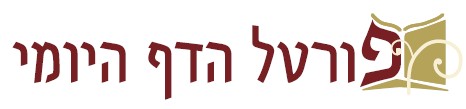 מסכת ברכות
דף נ

דף מט ע"ב (משנה) – דף נא ע"א (שורה 4)

מצגת עזר ללימוד הדף היומי

בעריכת: הראל שפירא


לשמיעת השיעור בליווי המצגת – לחץ כאן

ליצירת קשר: 
טל': 054-4931075
דוא"ל: rlshapira@gmail.com
דף מט עמוד ב - דף נ עמוד א
משנה

כיצד מזמנין? 
- בשלשה אומר 'נברך', בשלשה והוא אומר 'ברכו'. 
- בעשרה אומר 'נברך אלהינו', בעשרה והוא אומר 'ברכו'. 
אחד עשרה ואחד עשרה רבוא. 
- במאה הוא אומר 'נברך ה' אלהינו', במאה והוא אומר 'ברכו'. 
- ובאלף הוא אומר 'נברך לה' אלהינו אלהי ישראל', באלף והוא אומר 'ברכו'. 
- ברבוא אומר 'נברך לה' אלהינו אלהי ישראל אלהי צבאות יושב הכרובים על המזון שאכלנו', ברבוא והוא אומר 'ברכו'. 

כענין שהוא מברך כך עונים אחריו 'ברוך ה' אלהינו אלהי ישראל אלהי צבאות יושב הכרובים על המזון שאכלנו'.

ר' יוסי הגלילי אומר: לפי רוב הקהל הם מברכים, שנאמר: "בְּמַקְהֵלוֹת בָּרְכוּ אֱלֹהִים ה' מִמְּקוֹר יִשְׂרָאֵל". 
אמר ר' עקיבא: מה מצינו בבית הכנסת אחד מרובים ואחד מועטים אומר 'ברכו את ה'', 
                     רבי ישמעאל אומר: 'ברכו את ה' המבורך'.
גמרא

אמר שמואל: לעולם אל יוציא אדם את עצמו מן הכלל. 

תנן: בשלשה והוא אומר 'ברכו'. 
אימא: אף ברכו, ומ''מ נברך עדיף, 
       דאמר רב אדא בר אהבה אמרי בי רב: 
       תנינא: ו' נחלקין עד י' - 
       אי אמרת בשלמא נברך עדיף מש''ה נחלקין, 
       אלא א''א ברכו עדיף אמאי נחלקין? 
       אלא לאו ש''מ נברך עדיף ש''מ.
ע"א
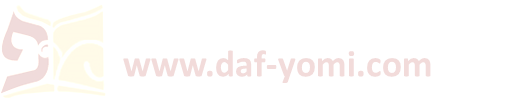 דף נ עמוד א
אמר שמואל: לעולם אל יוציא אדם את עצמו מן הכלל. 

תנן: בשלשה והוא אומר 'ברכו'. 
אימא: אף ברכו, ומ''מ נברך עדיף.
תניא נמי הכי: 
בין שאמר 'ברכו' בין שאמר 'נברך' אין תופסין אותו על כך, והנקדנין תופסין אותו על כך. 
ומברכותיו של אדם ניכר אם ת''ח הוא אם לאו – 
כיצד? רבי אומר: 'ובטובו' הרי זה ת''ח, 'ומטובו' ה''ז בור. 

א''ל אביי לרב דימי: 
והכתיב: "וּמִבִּרְכָתְךָ יְבֹרַךְ בֵּית עַבְדְּךָ לְעוֹלָם"! 
בשאלה שאני. 

     בשאלה נמי הכתיב "הַרְחֶב פִּיךָ וַאֲמַלְאֵהוּ"! 
     ההוא בד''ת כתיב. 

תניא: 
רבי אומר: 'בטובו חיינו' הרי זה ת''ח, 'חיים' הרי זה בור. 
נהרבלאי מתני איפכא, ולית הלכתא כנהרבלאי.
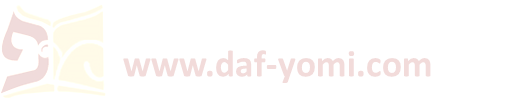 דף נ עמוד א
אמר רבי יוחנן: 
'נברך שאכלנו משלו' - הרי זה ת''ח, 'למי שאכלנו משלו' - הרי זה בור. 

אמר ליה רב אחא בריה דרבא לרב אשי: 
והא אמרינן 'למי שעשה לאבותינו ולנו את כל הנסים האלו'! 

א''ל: 
התם מוכחא מילתא מאן עביד ניסי קודשא ב''ה. 

א''ר יוחנן: 
'ברוך שאכלנו משלו' - הרי זה ת''ח, 'על המזון שאכלנו' - הרי זה בור. 

א''ר הונא בריה דרב יהושע: 
לא אמרן אלא בג' דליכא שם שמים, 
אבל בעשרה דאיכא שם שמים מוכחא מילתא, 
כדתנן: כענין שהוא מברך כך עונין אחריו – 'ברוך ה' אלהי ישראל אלהי הצבאות יושב הכרובים על המזון שאכלנו'.
●










●
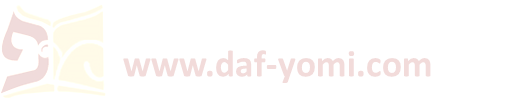 דף נ עמוד א
משנה מט ע"ב:

כיצד מזמנין? 
- בשלשה אומר 'נברך', בשלשה והוא אומר 'ברכו'. 
- בעשרה אומר 'נברך אלהינו', בעשרה והוא אומר 'ברכו'. 
אחד עשרה ואחד עשרה רבוא. 
- במאה הוא אומר 'נברך ה' אלהינו', במאה והוא אומר 'ברכו'. 
- ובאלף הוא אומר 'נברך לה' אלהינו אלהי ישראל', באלף והוא אומר 'ברכו'. 
- ברבוא אומר 'נברך לה' אלהינו אלהי ישראל אלהי צבאות יושב הכרובים על המזון שאכלנו'...
ר' יוסי הגלילי אומר: לפי רוב הקהל הם מברכים, שנאמר: "בְּמַקְהֵלוֹת בָּרְכוּ אֱלֹהִים ה' מִמְּקוֹר יִשְׂרָאֵל". 
אמר ר' עקיבא: מה מצינו בבית הכנסת אחד מרובים ואחד מועטים אומר 'ברכו את ה''...
אחד עשרה ואחד עשרה רבוא: 

הא גופא קשיא – 
אמרת: אחד עשרה ואחד עשרה רבוא - אלמא כי הדדי נינהו, 
והדר קתני: במאה אומר באלף אומר ברבוא אומר! 

אמר רב יוסף: 
לא קשיא, 
הא ר' יוסי הגלילי הא ר''ע, 
דתנן: ר' יוסי הגלילי אומר: לפי רוב הקהל הם מברכין, שנאמר "בְּמַקְהֵלוֹת בָּרְכוּ אֱלֹהִים".
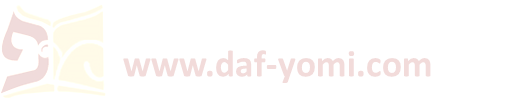 דף נ עמוד א
משנה מט ע"ב:

ר' יוסי הגלילי אומר: לפי רוב הקהל הם מברכים, שנאמר: "בְּמַקְהֵלוֹת בָּרְכוּ אֱלֹהִים ה' מִמְּקוֹר יִשְׂרָאֵל". 
אמר ר' עקיבא: מה מצינו בבית הכנסת אחד מרובים ואחד מועטים אומר 'ברכו את ה'', רבי ישמעאל אומר: 'ברכו את ה' המבורך'.
אר''ע מה מצינו בבית הכנסת וכו': 

ור''ע האי קרא דרבי יוסי הגלילי מאי עביד ליה? 

מיבעי ליה לכדתניא: 
היה ר' מאיר אומר: 
מנין שאפי' עוברין שבמעי אמן אמרו שירה על הים? 
שנאמר: "בְּמַקְהֵלוֹת בָּרְכוּ אֱלֹהִים ה' מִמְּקוֹר יִשְׂרָאֵל". 

ואידך - ממקור נפקא. 

אמר רבא: 
הלכה כר''ע. 

רבינא ורב חמא בר בוזי אקלעו לבי ריש גלותא, 
קם רב חמא וקא מהדר אבי מאה, 
א''ל רבינא: לא צריכת, הכי אמר רבא הלכה כר''ע.
●








●
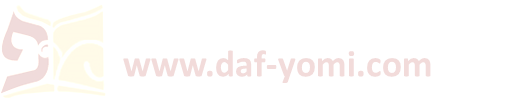 דף נ עמוד א
אמר רבא: 
כי אכלינן רפתא בי ריש גלותא מברכינן ג' ג'. 

וליברכו י' י'! 
שמע ריש גלותא ואיקפד. 

וניפקו בברכתא דריש גלותא! 
איידי דאוושו כ''ע לא שמעי. 

אמר רבה תוספאה: 
הני ג' דכרכי רפתא בהדי הדדי וקדים חד מינייהו ובריך לדעתיה -
אינון נפקין בזמון דידיה, 
איהו לא נפיק בזמון דידהו לפי שאין זמון למפרע.
●








●
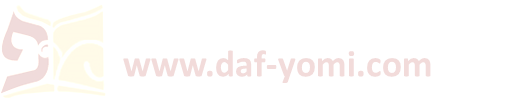 דף נ עמוד א
משנה מט ע"ב:

ר' יוסי הגלילי אומר: לפי רוב הקהל הם מברכים, שנאמר: "בְּמַקְהֵלוֹת בָּרְכוּ אֱלֹהִים ה' מִמְּקוֹר יִשְׂרָאֵל". 
אמר ר' עקיבא: מה מצינו בבית הכנסת אחד מרובים ואחד מועטים אומר 'ברכו את ה'', רבי ישמעאל אומר: 'ברכו את ה' המבורך'.
ר' ישמעאל אומר: 

רפרם בר פפא איקלע לבי כנישתא דאבי גיבר, 
קם קרא בספרא ואמר 'ברכו את ה'' ואשתיק ולא אמר 'המבורך'. 
אוושו כ''ע 'ברכו את ה' המבורך'. 

אמר רבא: פתיא אוכמא, בהדי פלוגתא למה לך? 
                                  ועוד הא נהוג עלמא כרבי ישמעאל.
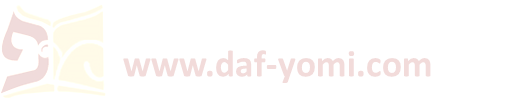 דף נ עמוד א
משנה

ג' שאכלו כאחת - אינן רשאין ליחלק, וכן ד', וכן חמשה. 
ו' נחלקין עד עשרה, ועשרה אין נחלקין עד כ'. 

שתי חבורות שהיו אוכלות בבית אחד –
בזמן שמקצתן רואין אלו את אלו - הרי אלו מצטרפין לזמון, 
ואם לאו - אלו מזמנין לעצמן ואלו מזמנין לעצמן. 

אין מברכין על היין עד שיתן לתוכו מים דברי ר' אליעזר, וחכ''א מברכין.
גמרא

מאי קמ''ל? תנינא חדא זימנא: ג' שאכלו כאחת - חייבין לזמן! 

הא קמ''ל כי הא דאמר רבי אבא אמר שמואל: 
ג' שישבו לאכול כאחת ועדיין לא אכלו - אינן רשאין ליחלק. 
ל''א: אמר רבי אבא אמר שמואל: 
הכי קתני ג' שישבו לאכול כאחת אע''פ שכל אחד ואחד אוכל מככרו - אינן רשאין ליחלק. 

אי נמי כי הא דרב הונא דאמר רב הונא: ג' שבאו מג' חבורות - אינן רשאין ליחלק. 
         אמר רב חסדא: והוא שבאו מג' חבורות של ג' בני אדם.
◦

◦


◦
①






②
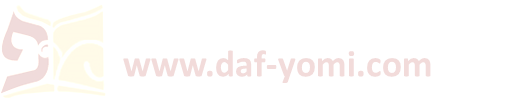 דף נ עמוד א - דף נ עמוד ב
...דאמר רב הונא: ג' שבאו מג' חבורות - אינן רשאין ליחלק.
אמר רבא:
ולא אמרן אלא דלא אקדימו הנך ואזמון עלייהו בדוכתייהו, 
אבל אזמון עלייהו בדוכתייהו - פרח זימון מינייהו. 

אמר רבא:
מנא אמינא לה? דתנן: 
מטה שנגנבה חציה או שאבדה חציה או שחלקוה אחין או שותפין - טהורה, 
החזירוה - מקבלת טומאה מכאן ולהבא. 
מכאן ולהבא אין למפרע לא - אלמא כיון דפלגוה פרח לה טומאה מינה, 
                                       ה''נ כיון דאזמון עלייהו פרח זימון מינייהו.
עמוד ב
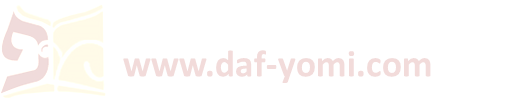 דף נ עמוד ב
משנה נ ע"א:

שתי חבורות שהיו אוכלות בבית אחד –
בזמן שמקצתן רואין אלו את אלו - הרי אלו מצטרפין לזמון, 
ואם לאו - אלו מזמנין לעצמן ואלו מזמנין לעצמן. 

אין מברכין על היין עד שיתן לתוכו מים דברי ר' אליעזר, וחכ''א מברכין.
●



●
ב' חבורות וכו': 

תנא: 
אם יש שמש ביניהם - שמש מצרפן.

אין מברכין על היין: 

ת''ר: 
יין עד שלא נתן לתוכו מים - אין מברכין עליו ב''פ הגפן אלא בורא פרי העץ ונוטלין ממנו לידים,
    משנתן לתוכו מים - מברכין עליו בורא פרי הגפן ואין נוטלין ממנו לידים,   דברי ר''א. 
וחכ''א: בין כך ובין כך מברכין עליו ב''פ הגפן ואין נוטלין הימנו לידים. 

כמאן אזלא הא דאמר שמואל: עושה אדם כל צרכיו בפת? 
כמאן כר' אליעזר. 

א''ר יוסי ברבי חנינא: 
מודים חכמים לר''א בכוס של ברכה שאין מברכין עליו עד שיתן לתוכו מים. 
מ''ט? אמר רב אושעיא: בעינן מצוה מן המובחר. 

ורבנן למאי חזי? א''ר זירא: חזי לקורייטי.
◦



◦


◦


◦
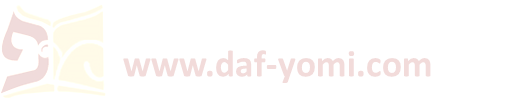 דף נ עמוד ב
ת''ר: 
ד' דברים נאמרו בפת: 
אין מניחין בשר חי על הפת, 
ואין מעבירין כוס מלא על הפת, 
ואין זורקין את הפת,
ואין סומכין את הקערה בפת. 

אמימר ומר זוטרא ורב אשי כרכו ריפתא בהדי הדדי, 
אייתי לקמייהו תמרי ורמוני. 
שקל מר זוטרא פתק לקמיה דרב אשי דסתנא. 
א''ל: לא סבר לה מר להא דתניא: אין זורקין את האוכלין? 
ההיא בפת תניא. 
והתניא: כשם שאין זורקין את הפת כך אין זורקין את האוכלין! 
א''ל: והתניא: אף על פי שאין זורקין את הפת אבל זורקין את האוכלין! 
       אלא לא קשיא הא במידי דממאיס הא במידי דלא ממאיס. 

ת''ר: 
ממשיכין יין בצנורות לפני חתן ולפני כלה, 
וזורקין לפניהם קליות ואגוזים בימות החמה אבל לא בימות הגשמים, 
אבל לא גלוסקאות לא בימות החמה ולא בימות הגשמים.
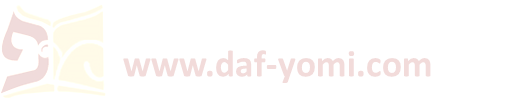 דף נ עמוד ב - דף נא עמוד א
א''ר רב יהודה: 
שכח והכניס אוכלין לתוך פיו בלא ברכה - מסלקן לצד א' ומברך. 

תניא חדא: בולען, 
ותניא אידך: פולטן, 
ותניא אידך: מסלקן. 

ל''ק, 
הא דתניא בולען - במשקין, 
והא דתניא פולטן - במידי דלא ממאיס, 
והא דתניא מסלקן - במידי דממאיס.

במידי דלא ממאיס נמי לסלקינהו לצד אחד וליברך! 
תרגמא רב יצחק קסקסאה קמיה דרבי יוסי בר אבין משמיה דרבי יוחנן: משום שנאמר "יִמָּלֵא פִי תְּהִלָּתֶךָ".
עמוד א
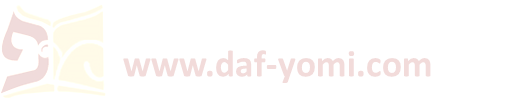 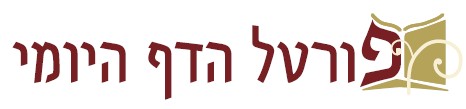 √
דף מט ע"ב (משנה) – דף נא ע"א (שורה 4)


להתראות בדף נא



ליצירת קשר: 
טל': 054-4931075
דוא"ל: rlshapira@gmail.com